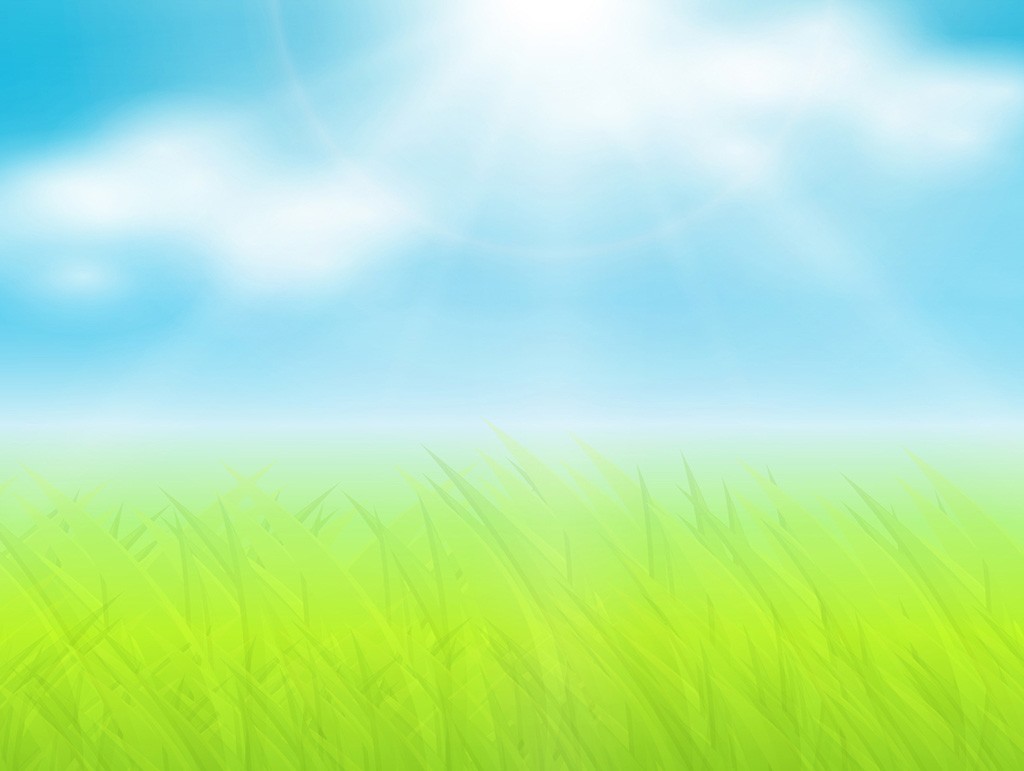 Интерактивная игра 
 для детей подготовительной группы
«Засели жильцов»
Для детей 6-7 лет
Цель:  Развивать счетные навыки, упражнять
в составе числа от 1 до 10
Составила :
 воспитатель  I  категории Маринченко Н.И.
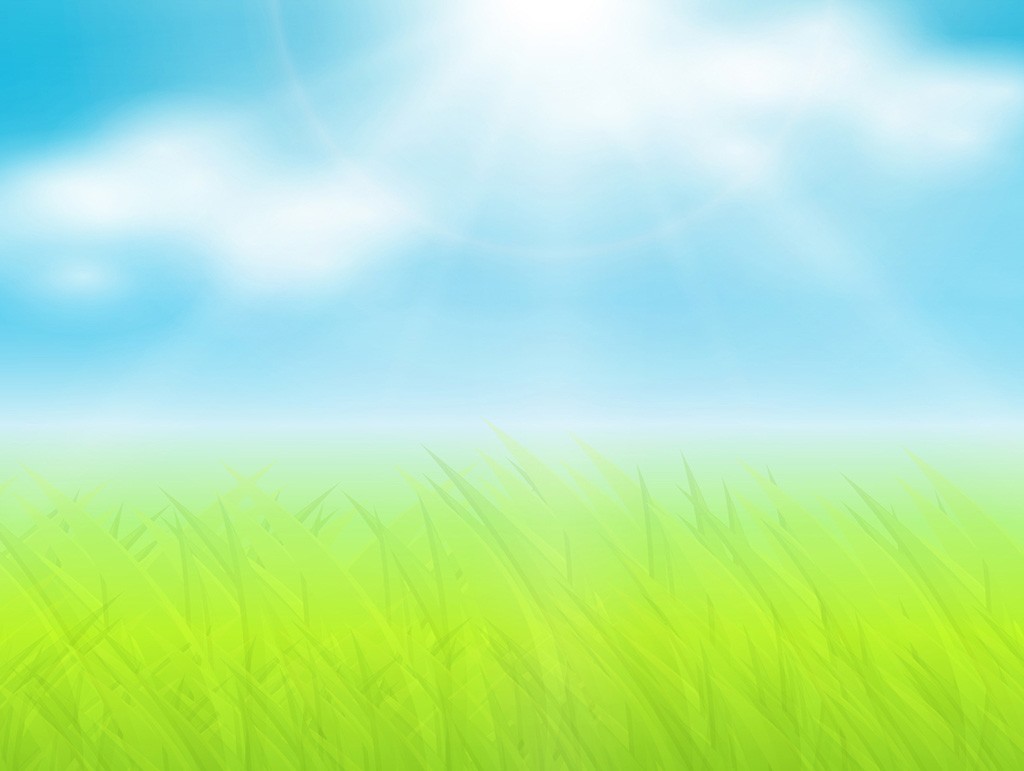 3
1
2
3
2
4
1
0
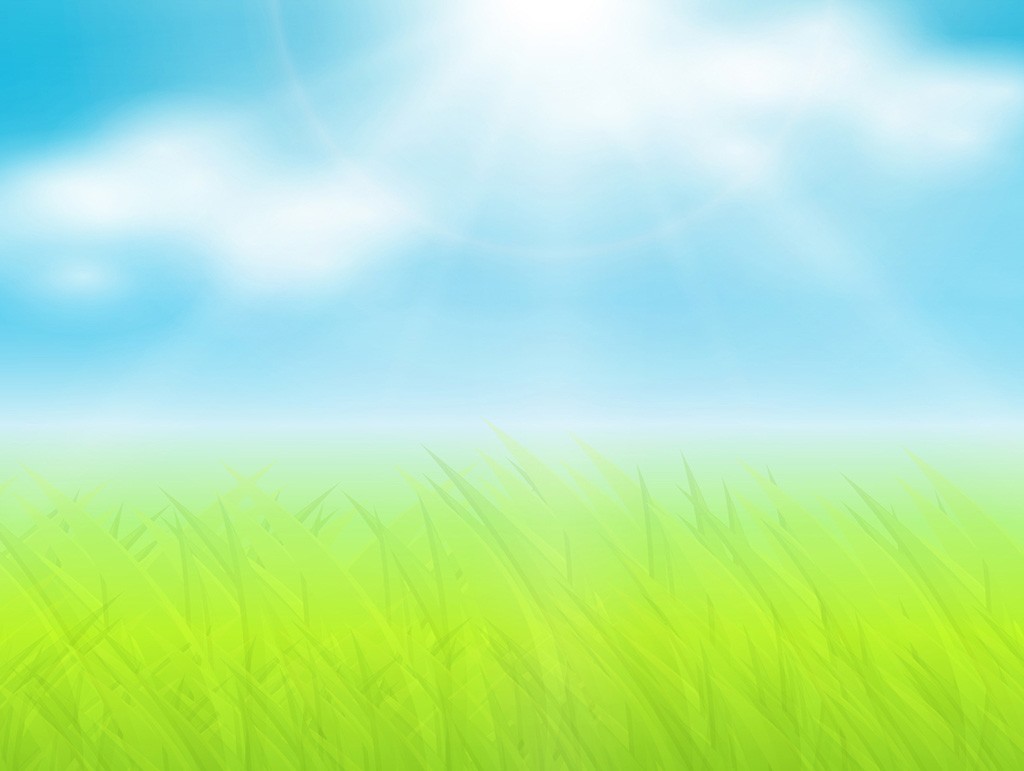 4
3
1
2
3
2
4
1
5
0
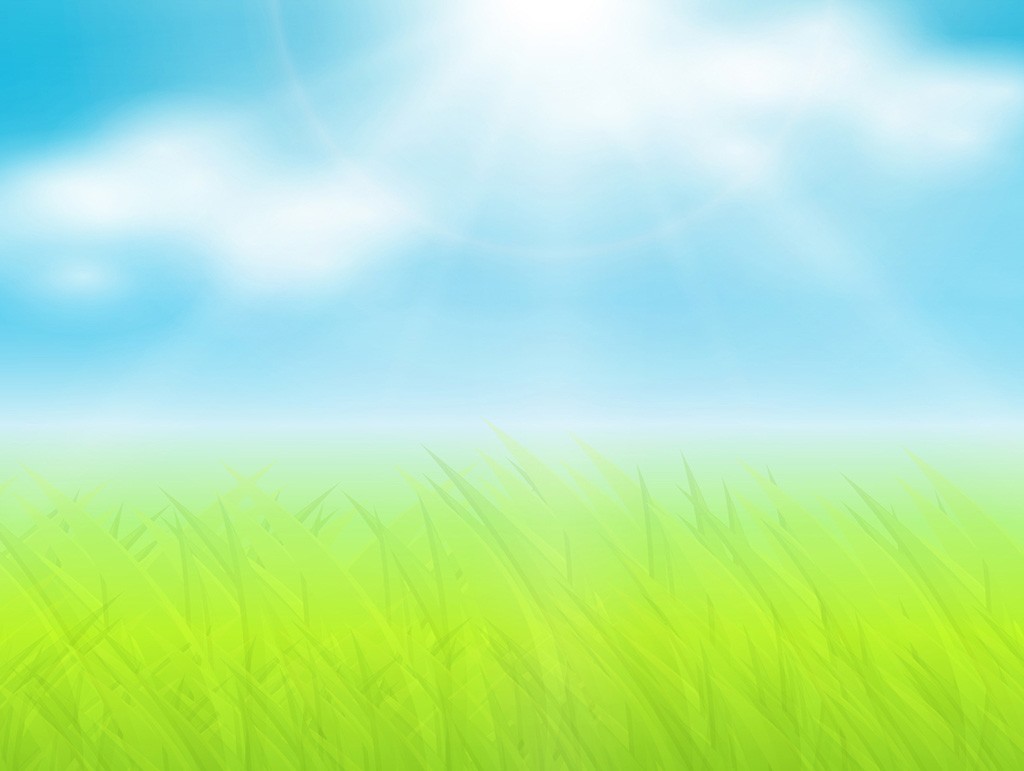 5
3
1
2
4
3
2
4
1
5
0
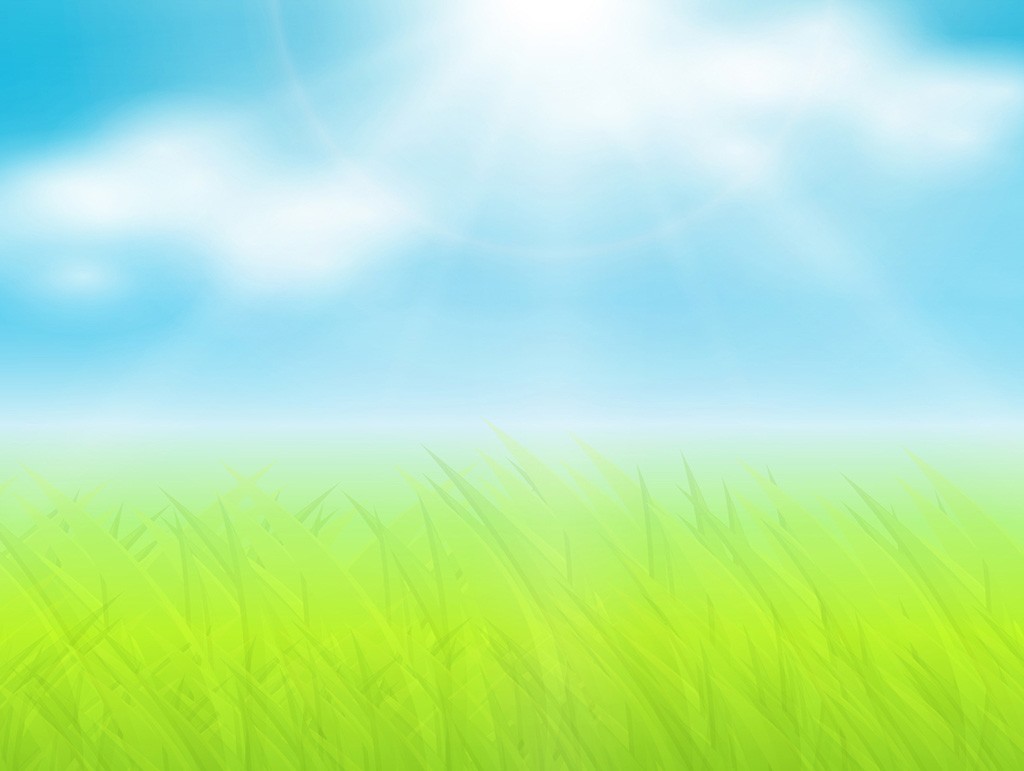 6
3
5
1
2
4
3
4
2
1
5
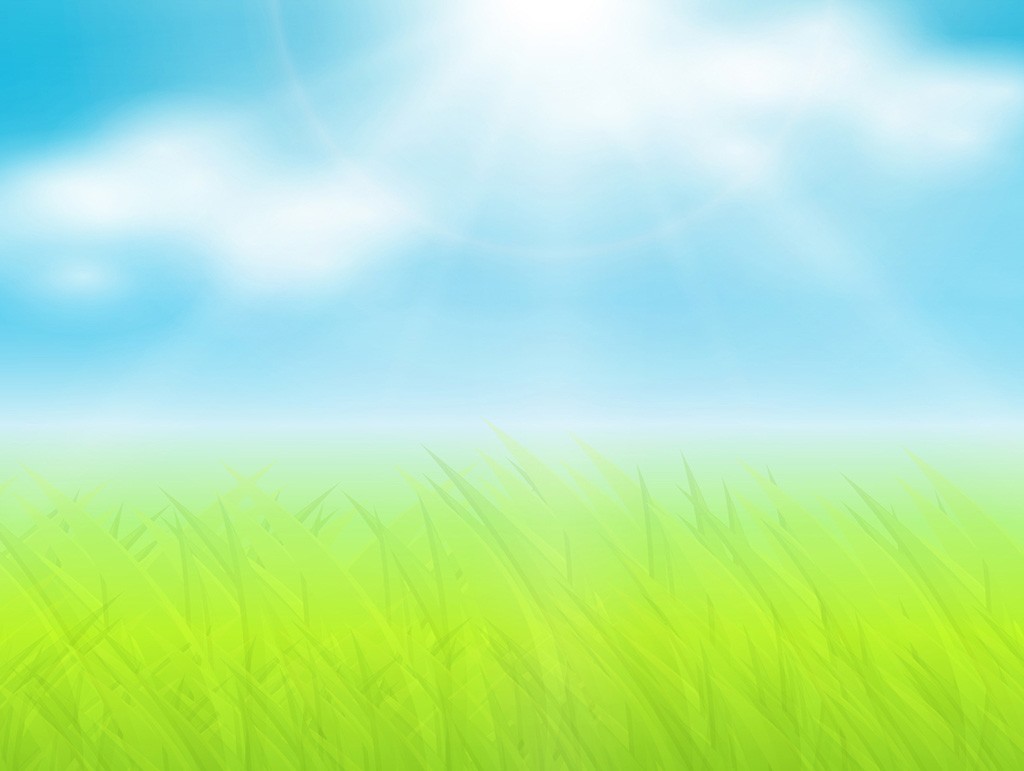 7
3
5
1
2
4
6
3
4
2
1
5
6
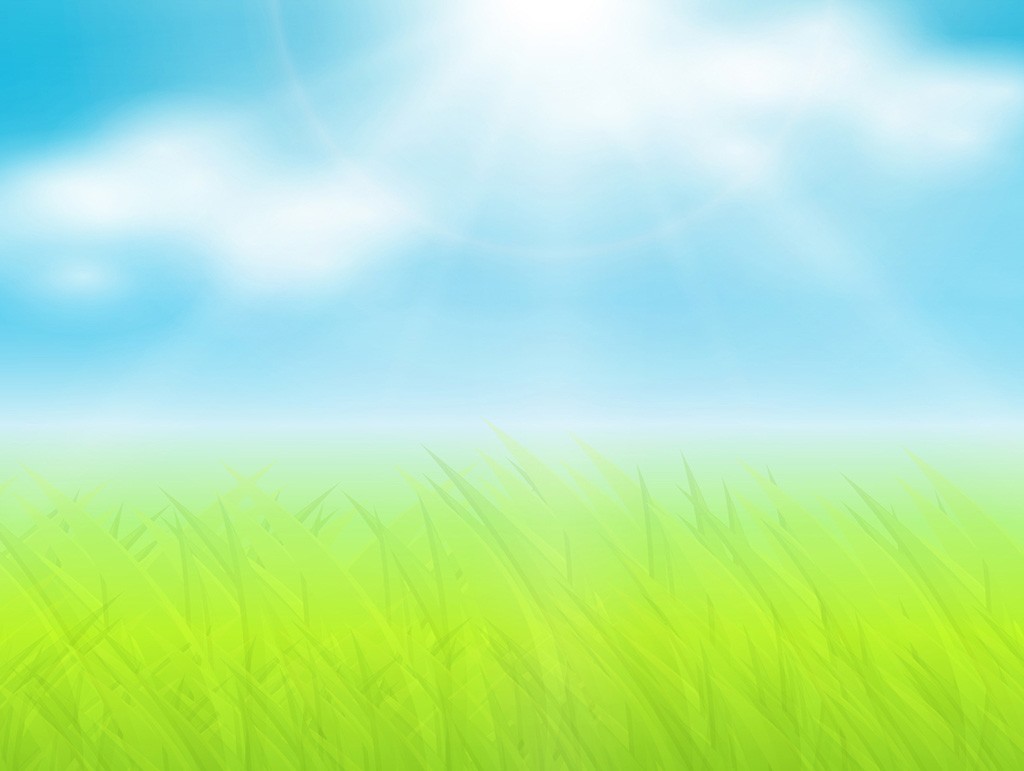 8
7
3
1
5
2
3
4
6
4
5
2
1
6
7
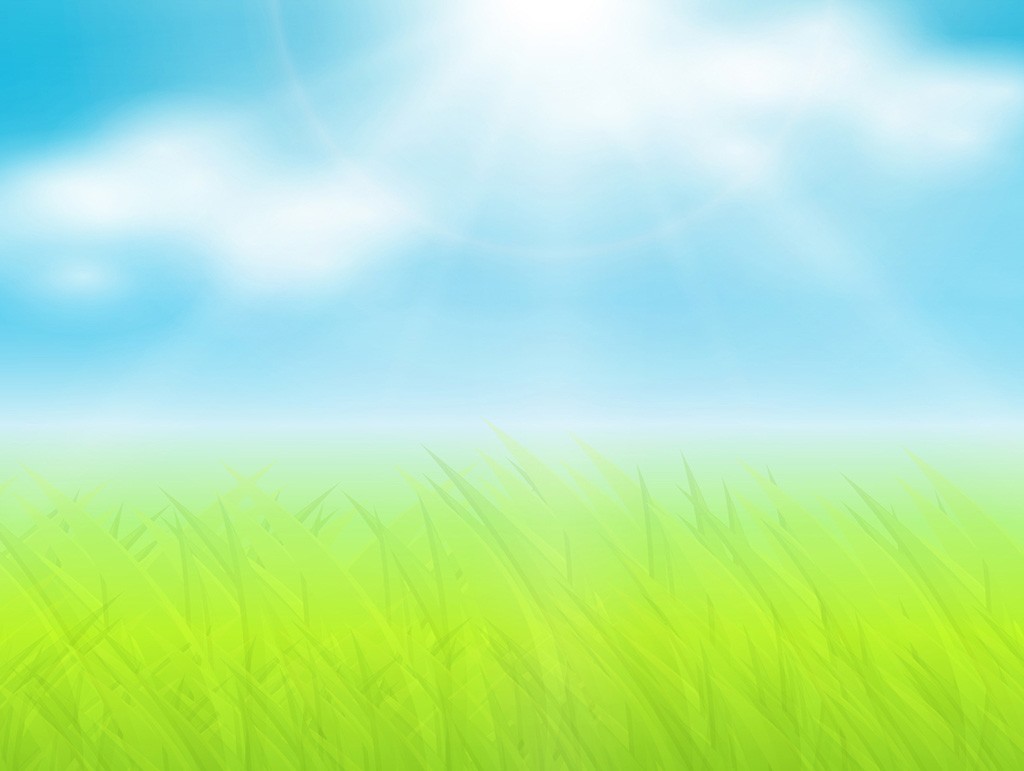 9
1
7
3
2
5
3
4
4
6
5
6
7
2
1
8
8
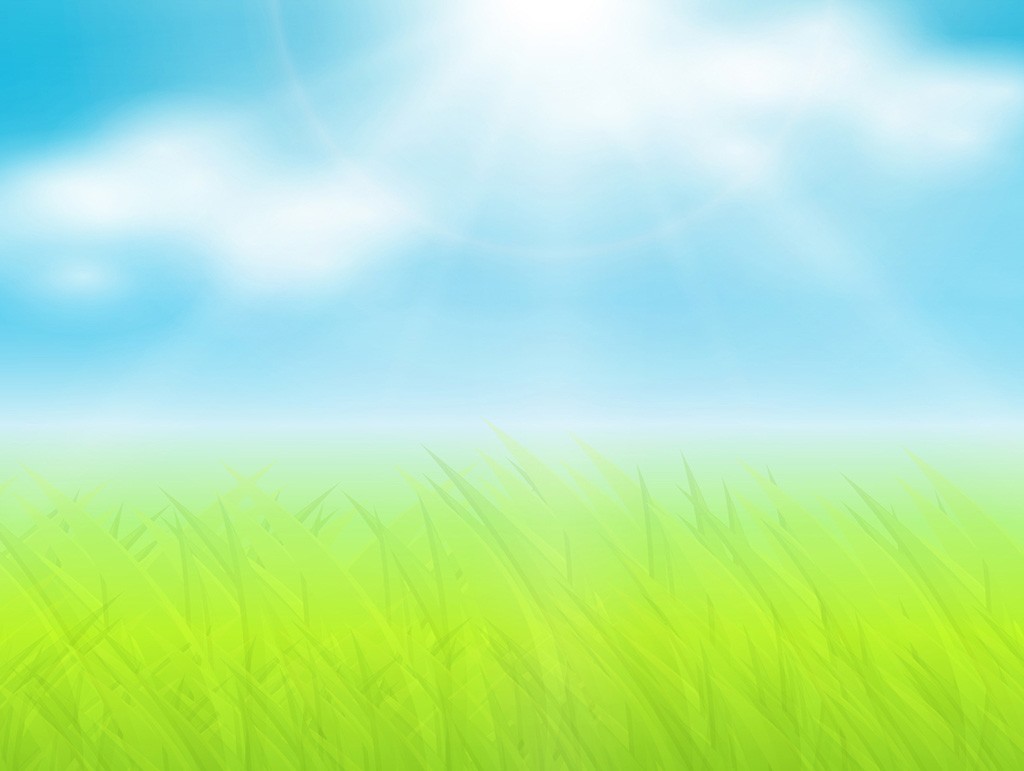 3
3
1
2
3
1
2
2
1
2
3
4
5
6
7
8
9
10
1
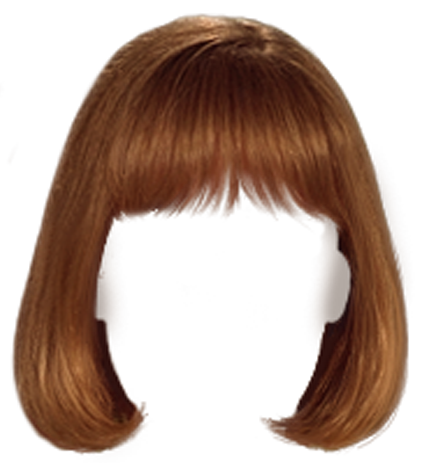 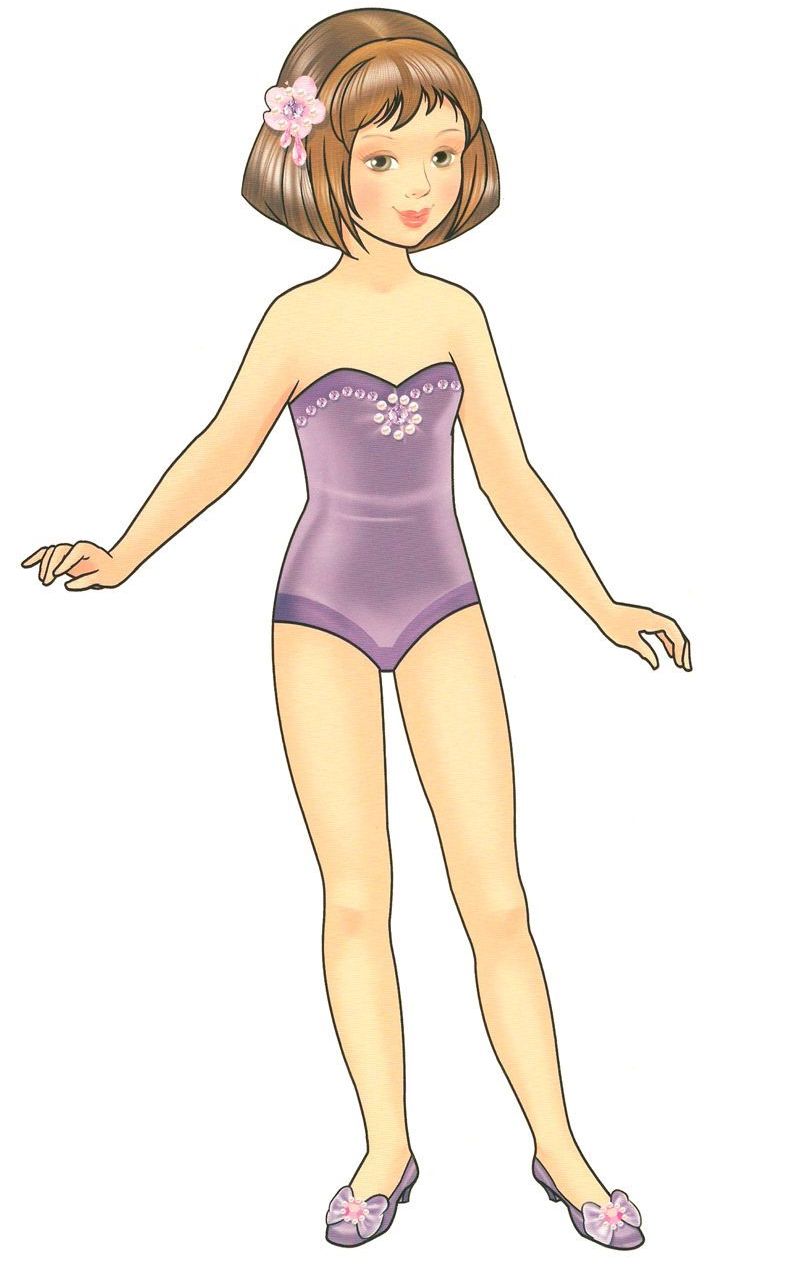 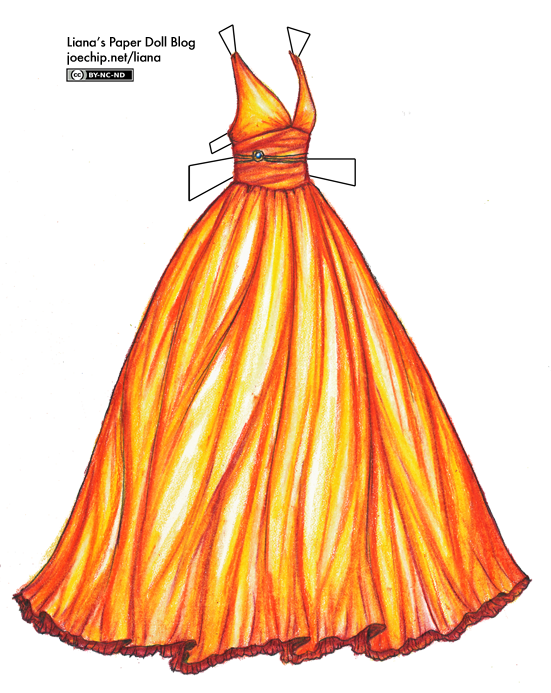 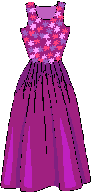 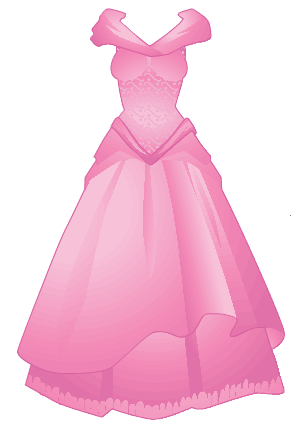